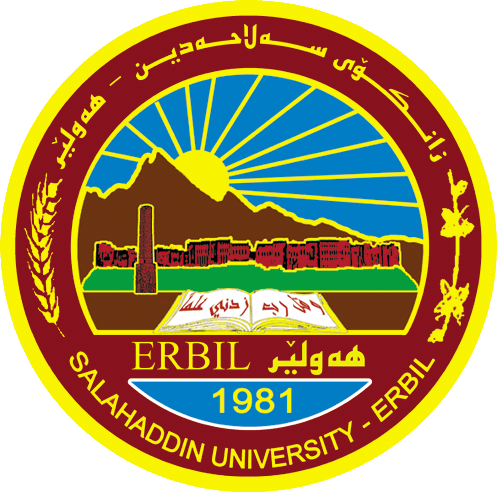 University of Salahaddin-Erbil
Education College
Mathematics  Department
Referencing using the Harvard Style
Prepared by: Dr. Awaz Kakamam Muhammad
Academic Skills
2022-2023
11/13/2022
Academic Skills\   Harvard Referencing
1
Referencing
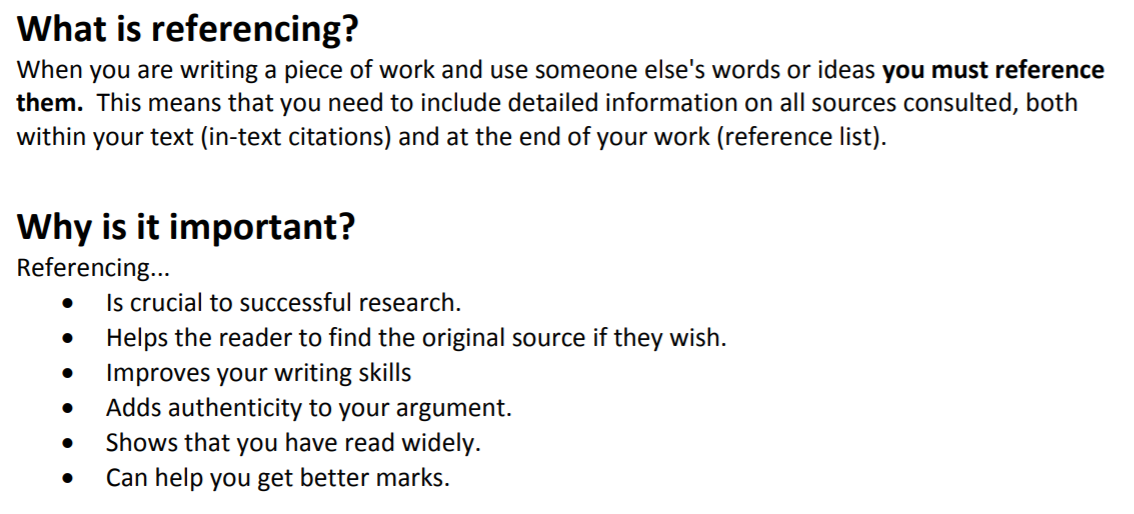 11/13/2022
Academic Skills\   Harvard Referencing
2
Referencing styles
There are several different styles of referencing:
APA (American Psychological Association)
MLA (Modern Language Association)
ACS (American Chemical Society)
Oxford
Harvard
Chicago
Vancouver 
IEEE
JAMA
Each style has its own rules for properly citing sources.
11/13/2022
Academic Skills\   Harvard Referencing
3
Referencing -The Harvard System
The Harvard System is one of many available methods of referencing and is the preferred choice of most departments in the University. It is also called the Author - Date System.

However, students should check with their lecturers which system their course requires before they do their first assignments, reports and projects.
11/13/2022
Academic Skills\   Harvard Referencing
4
Referencing -The Harvard System
When you have included information from published sources in your work, you must acknowledge this information fully and accurately by:
In-text citation:
It consists mainly of the authors' last name and the year of publication (and page numbers if it is directly quoted) in round brackets placed within the text. If there is no discernable author, the title and date are used.

Reference list:
The reference list should be ordered alphabetically by the last name of the first author of each work. References with no author are ordered alphabetically by the first significant word of the title.
11/13/2022
Academic Skills\   Harvard Referencing
5
Referencing -The Harvard System
Here is an example that cites a book with one author using Harvard style.
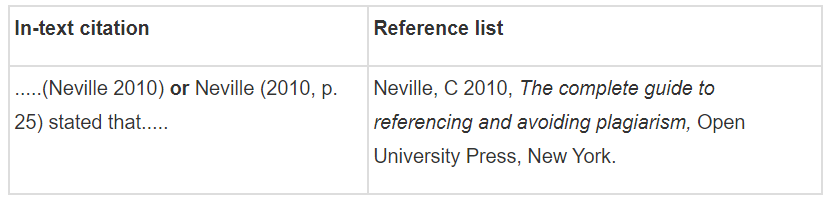 11/13/2022
Academic Skills\   Harvard Referencing
6
Referencing -The Harvard System
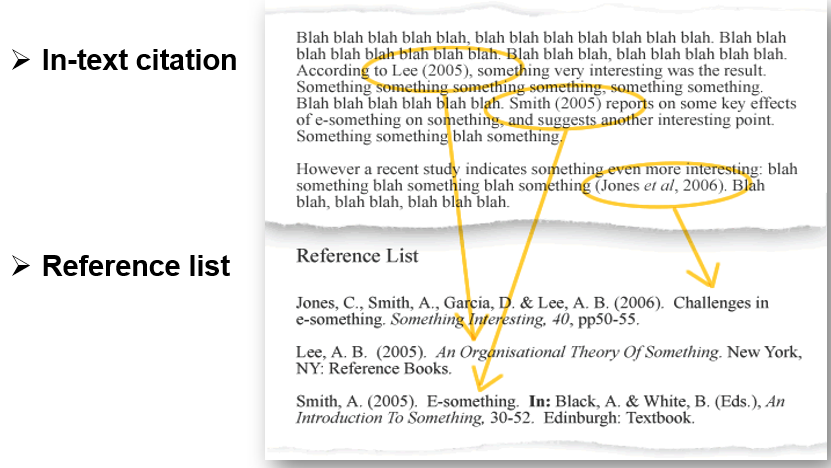 11/13/2022
Academic Skills\   Harvard Referencing
7
When do you need to reference?
You should acknowledge your source with a reference whenever you include:
 Mention of a theory, fact, argument or viewpoint attributable to a specific person.
 Statistics, examples and case studies.
 Illustrations examples from another source.
 Direct quotations from another source.
11/13/2022
Academic Skills\   Harvard Referencing
8
Printed Book (Hard Copy)
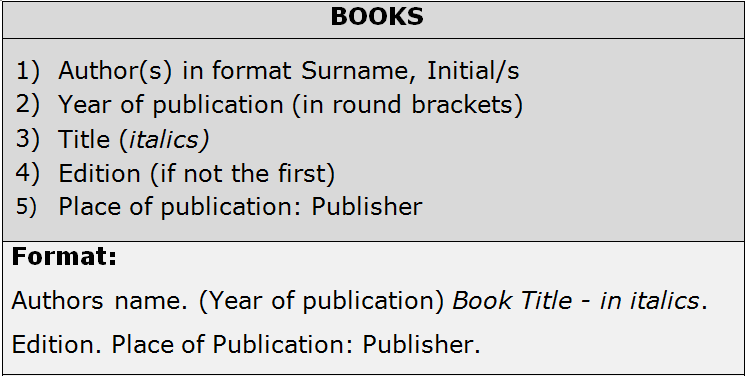 11/13/2022
Academic Skills\   Harvard Referencing
9
Printed Book (Hard Copy)
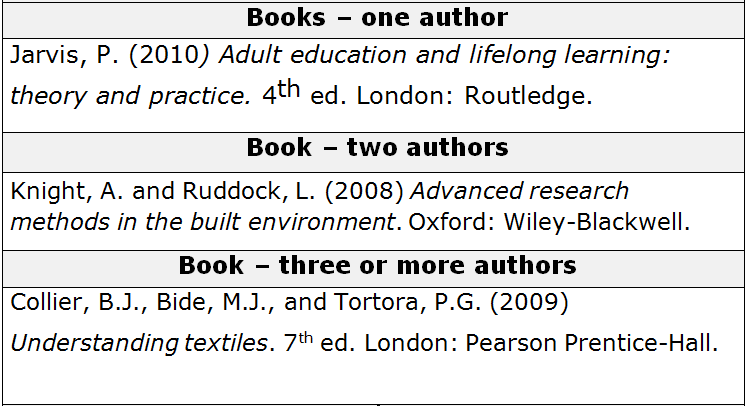 11/13/2022
Academic Skills\   Harvard Referencing
10
Electronic Book (Soft Copy)
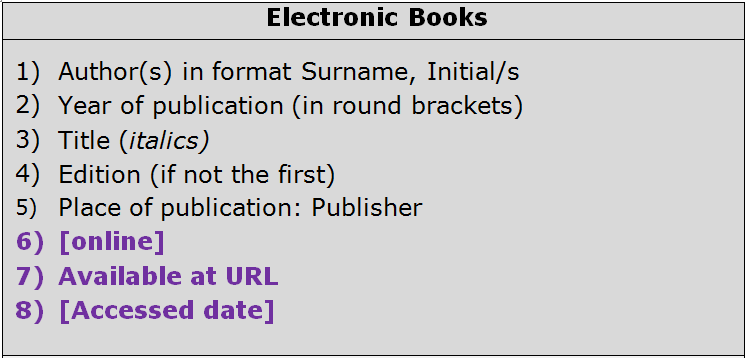 URL Computing uniform (or universal) resource locator, the address of a World Wide Web page.
11/13/2022
Academic Skills\   Harvard Referencing
11
Electronic Book (Soft Copy)
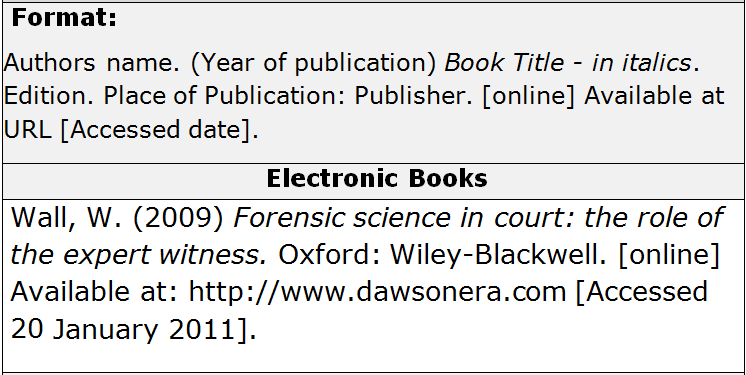 11/13/2022
Academic Skills\   Harvard Referencing
12
Printed Journal Articles
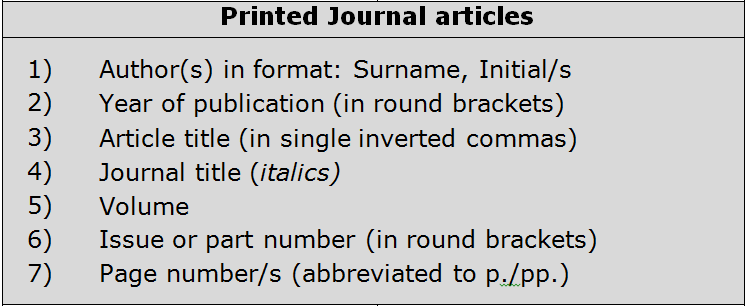 11/13/2022
Academic Skills\   Harvard Referencing
13
Printed Journal Articles
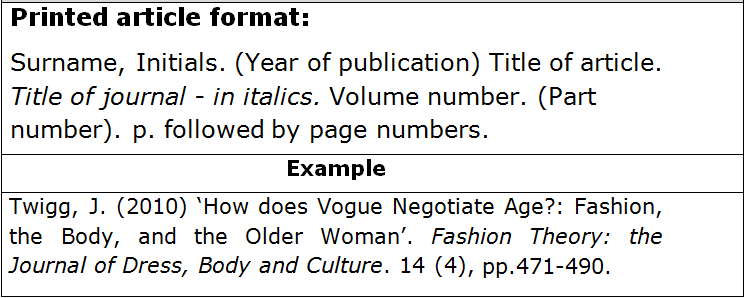 11/13/2022
Academic Skills\   Harvard Referencing
14
Electronic Journal Articles
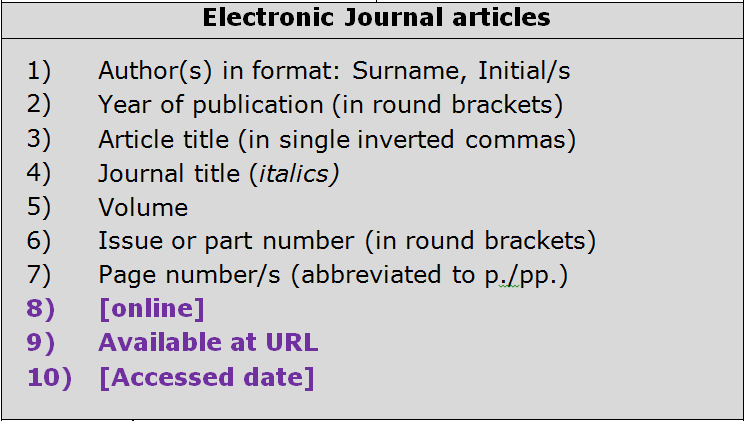 11/13/2022
Academic Skills\   Harvard Referencing
15
Electronic Journal Articles
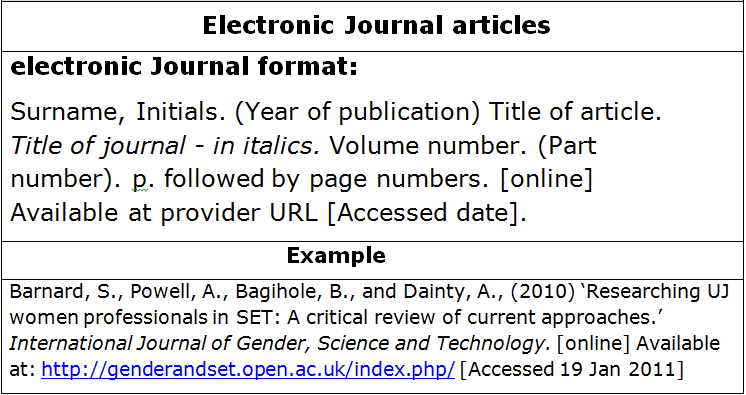 11/13/2022
Academic Skills\   Harvard Referencing
16
Websites Information
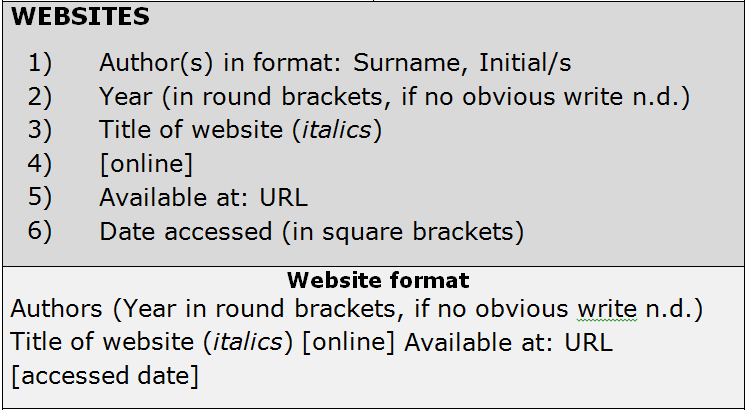 no date
11/13/2022
Academic Skills\   Harvard Referencing
17
Websites Information
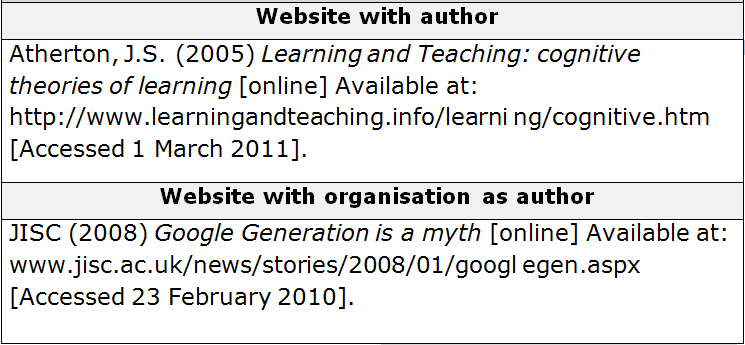 11/13/2022
Academic Skills\   Harvard Referencing
18
THANKS !
11/13/2022
Academic Skills\   Harvard Referencing
19